CTBTO International Data Centre – Snapshot 2023

M. Villagrán Herrera, G. Graham and Z. Mindaoudou Souley
CTBTO IDC, Office of the Director
P3.4-573
The Group of Scientific Experts (GSE, 1976-1996), dedicated the GSETT-3 large-scale Technical Test to develop a single centralized international data center to receive and process the data, and that could evolve and adapt to support future requirements. It was conducted at the USA (in Arlington, Virginia) to become the prototype or pIDC (and transitioned to the IDC from 1997-2000).

The role of the IDC is to receive, collect, process, analyse, report-on and archive data from the IMS and other verification elements. It makes automatic and manual data processing on behalf of States to produce and archive Standard IDC Products, which are for their use in verification of compliance of the treaty. As a division of the PTS, it operates through 5 sections which in turn are led by chiefs and unit heads.

We would like to invite you to an ePoster – IDC Open House where we are going to show you our internal work in a way that you probably have never seen before!

What to Expect:
IDC Status (snapshot)
Inner works of the IDC
IDC Commissioning
Global Monitoring capabilities and more…
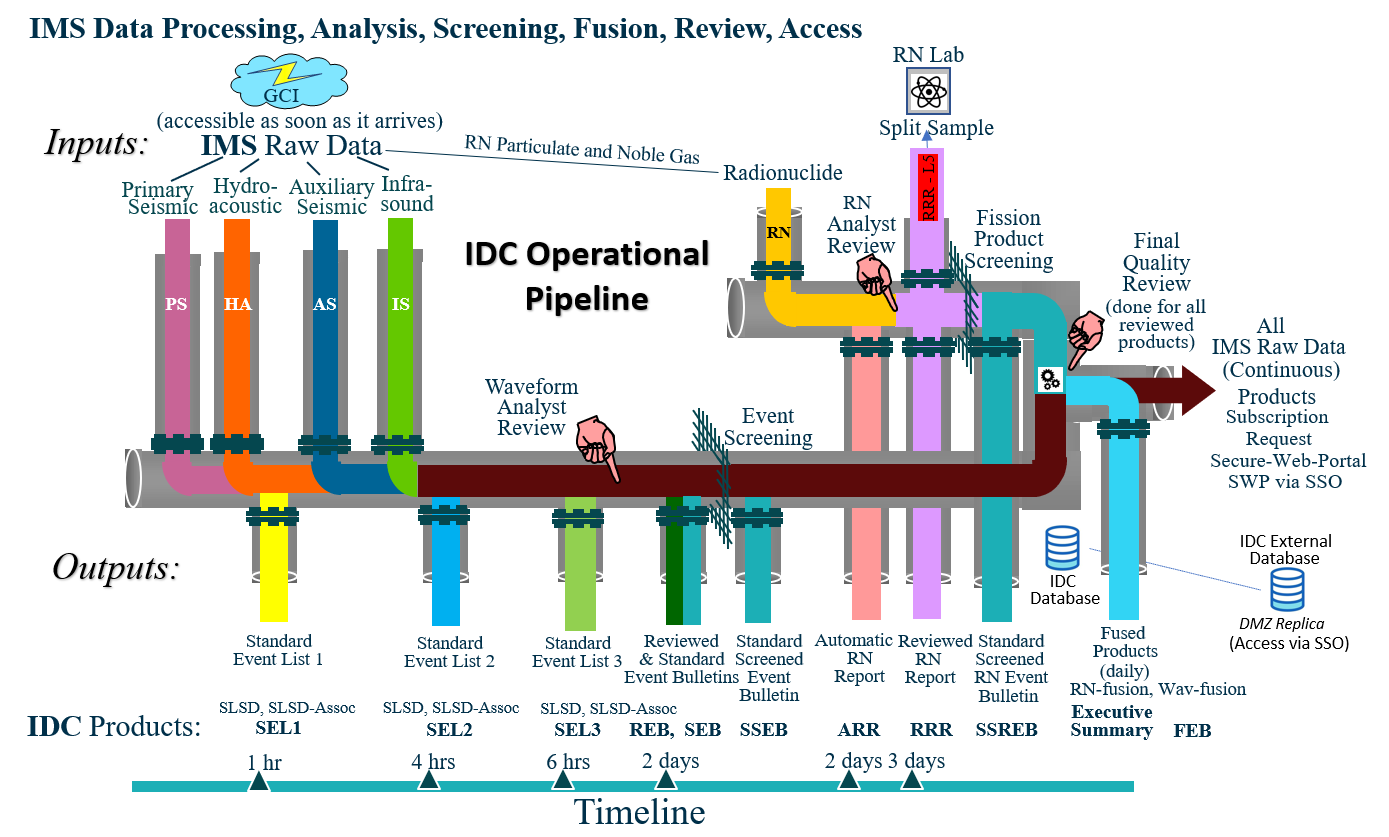